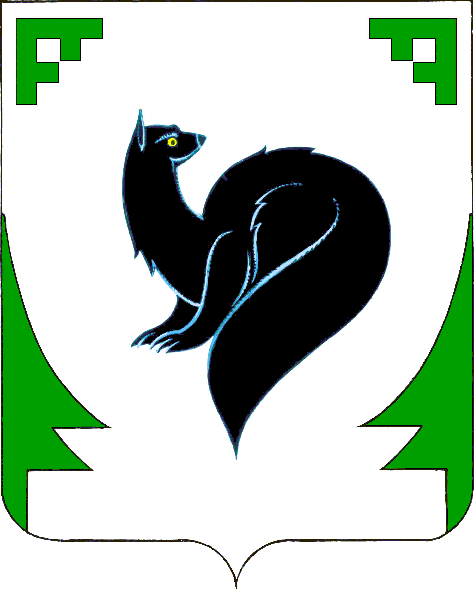 Координатор –управление по вопросам муниципальной службы и кадров администрации города Мегиона


Исполнители - Администрация города Мегиона Муниципальное казённое учреждение «Служба обеспечения»
Развитие муниципальной службы в городском                округе город Мегион                    на 2014 – 2020 годы
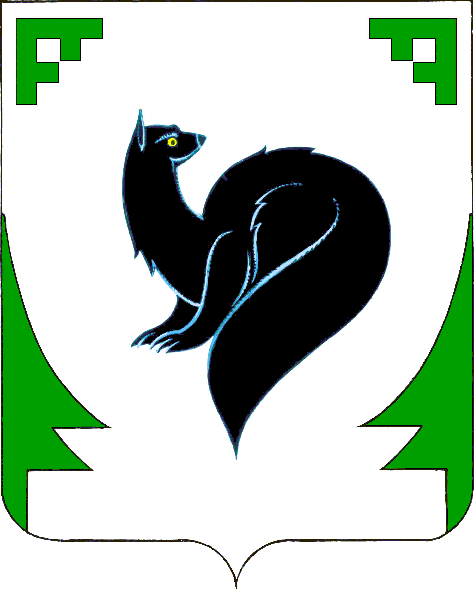 Цели и задачи муниципальной программы
Цель - 





Задачи -
формирование высококвалифицированного кадрового состава муниципальной службы, обеспечивающего эффективность муниципального управления в городе Мегионе
повышение профессиональной компетентности муниципальных служащих и лиц, включенных в кадровый резерв и резерв управленческих кадров городского округа город Мегион
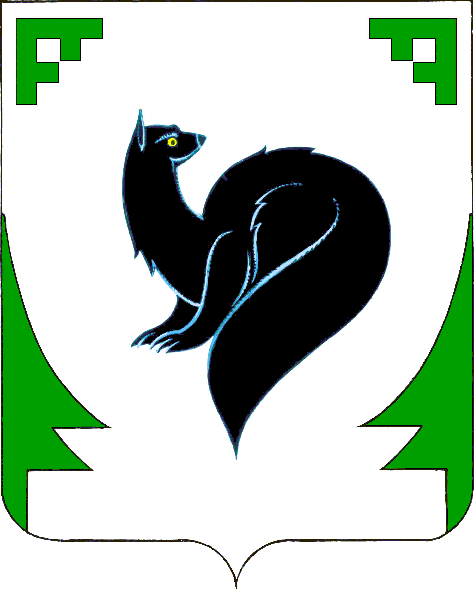 Целевые показатели муниципальной программы
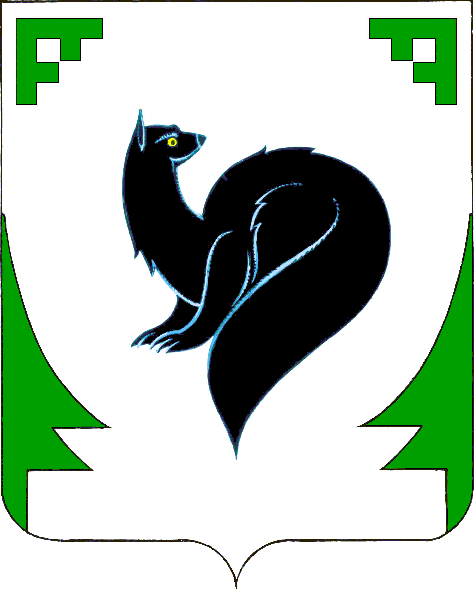 Основные мероприятия муниципальной программы
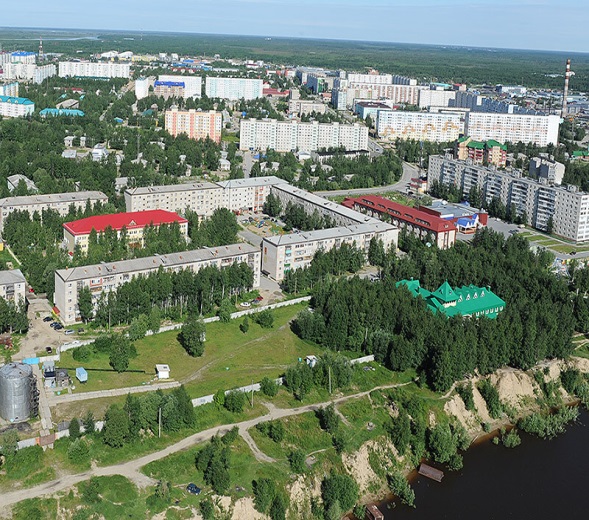 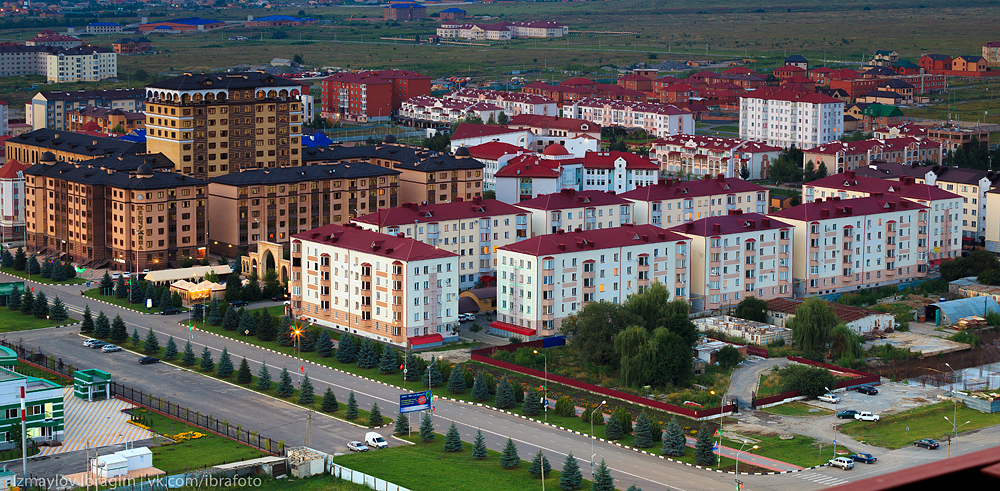 СПАСИБО  ЗА ВНИМАНИЕ!
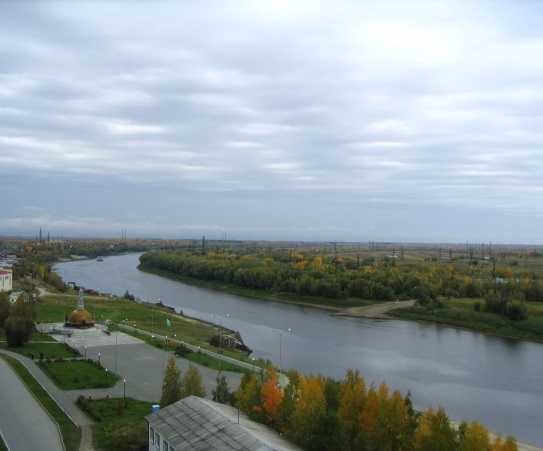 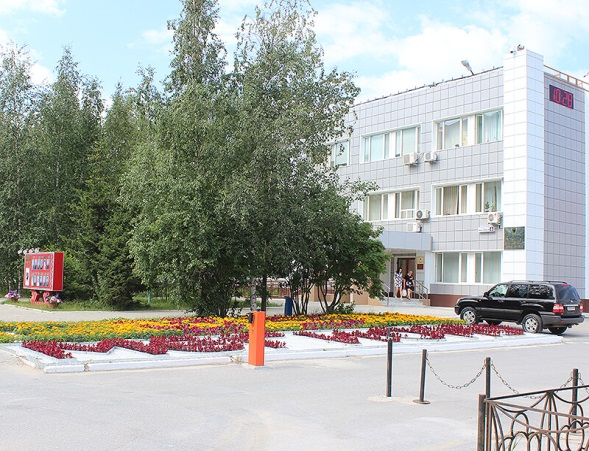 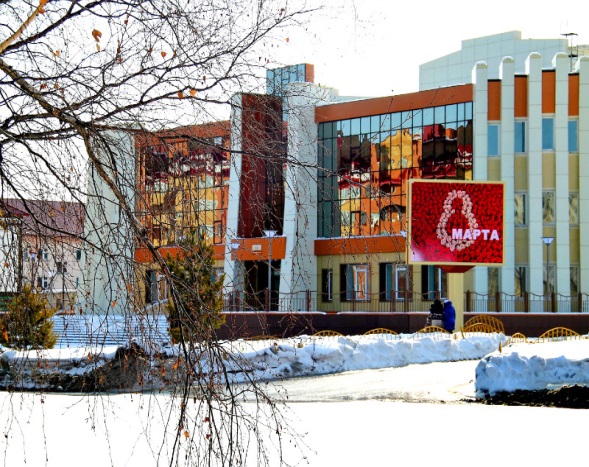 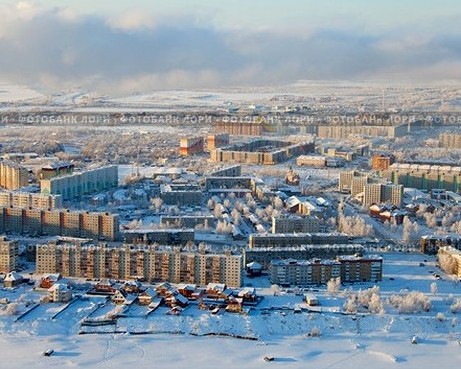